Hur många kvadrater ser du?
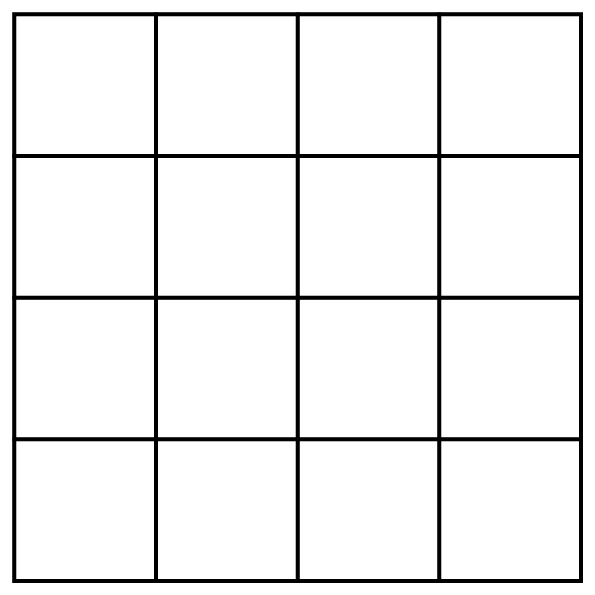 [Speaker Notes: Alla svar är rätt utifrån frågeställningen! Det speglar hur olika vi som människor tolkar en information och även att en förståelse för att det man själv tycker är rätt inte behöver vara det för andra.]
Lite historik
2014 SPF Seniorernas kongress förordar ett RIT-avdrag
2016 infördes Rut-avdrag för IT-tjänster
Rutavdrag IT-tjänster Skatteverket
2017 SPF Seniorerna kräver i sitt konsumentpolitiska program åtgärder av kommun, region, regering och EU.
2020 SPF seniorerna kräver att staten tar initiativ till en inkluderingsreform inom digitaliseringsområdet.
3
[Speaker Notes: 1980 Den kommersiella CD-skivan med musik lanserades som efterträdare till LP-skivan. 
1995 gjorde internetbanken entré 
2003 första Bank-ID April 
2010 Mobilt Bank-ID Idag över 8 miljoner användare
2012 lanserades Swedbanks första mobilapp. Samma år kom också Swish.
2016 införs Rutavdrag som ger rätt till avdrag för hjälp med installation och dataservice i hemmet. 
2017 Regeringen beslutade i mars att inrätta ett nytt digitaliseringsråd inom Regeringskansliet. Syftet med rådet är att bidra till bättre samordning och ett effektivt genomförande av regeringens strategiska arbete med digitalisering.
Rådets uppgift är:
följa och stödja regeringens arbete med digitalisering,
följa digitaliseringen i Sverige,
följa digitaliseringen i omvärlden och jämföra hur Sverige presterar mot andra länder,
lämna förslag till konkreta insatser samt samråda med andra funktioner som regeringen inrättat för att arbeta med samhällets digitalisering.
Digitaliseringsrådet består av tio personligt förordnade ledamöter lett av ministern Khashayar Farmanbar
ansvarig för digitaliseringsfrågor]
”DIGITALISERING HANDLAR OM MÄNNISKOR” – SPF Seniorernas rapport 2019
Digital Delaktighet 2021
Digitala nätverk och digitalt medlemskap 2021
4
[Speaker Notes: Sverige vill vara ledande vad det gäller digitalisering och digitaliseringen av samhället och dess tjänster går fort framåt, men hänger vi människor med i utvecklingen?  Även de som är vana användare kan ha svårt att förstå hur man gör ibland.
Internetstiftelsens undersökning Svenskarna och internet 2018 svarar 20% av seniorerna att de aldrig använder internet. 
Siffran är densamma i 2021 års rapport. Ökar med stigande ålder 80+ högst
1 av 10 pensionärer har börjat använda internet de senaste tre åren. 
Under pandemin har det blivit mer påtagligt vad det kan innebära att vara i ett digitalt utanförskap.
De två rapporter som tagits fram på uppdrag av förbundet Digital delaktighet och Digitala nätverk och digitalt medlemskap ligger till grund för den samlade strategi för att göra organisationen och dess medlemmar mer digital som skall tas fram. 
I vår organisation finns det allt från de som inte alls använder den digitala tekniken till de som är fena på detta och kan mer än genomsnittssvensken. Det gör att vi behöver utbilda i både grunder men även i mer specifikt utifrån behov och möjligheter.
Den stora utmaningen är hur kan vi nå och motivera de som idag inte är digitala? 
Det finns  många goda exempel ute i landet både inom organisationen och utanför som vi kan lära oss av.]
Vad svarar medlemmarna på frågan om varför de inte är digitala?
5
[Speaker Notes: Max två svarsalternativ fick anges. De vanligaste skälen är ”ser inga fördelar/ointresse” och ”saknar kunskap”, följt av ”annat”. I det senare svarsalternativet pekade de svarande ofta på att de inte har något behov, saknar ork eller tid, har dålig syn eller att någon annan sköter det åt en. Till samma grupp ställdes frågan om huruvida man kan tänka sig att lära sig att använda digitala tjänster. Tre av tio svarande svarar ja eller kanske, medan cirka en av tio anger vet ej och sex av tio svarar nej på följdfrågan. Internetstiftelsen ställde år 2018 en liknande fråga, visserligen med enbart ett svarsalternativ. Då hamnade bland de äldre svarande som angett att de inte använder internet alls eller sällan ”inget intresse/inte användbart” i topp (49 procent), följt av ”krånglig teknik/kan inte” (24 procent).]
Digitaliseringsstrateg Förbundsnivå

Digitaliseringsansvarig Distriktsnivå
 
Digitaliseringsombud-Förening

                                           Medlem
6
[Speaker Notes: Organisationsstruktur
Föreningens digitaliseringsombud är den som ser över vilka behov som finns i föreningen. 
Vilket stöd behöver ni som förening från distriktet för att göra föreningsaktiva och medlemmar mer digitala? 
Här är digitaliseringsansvarig  den viktigaste länken för att dels vara ett bollplank och stödperson för föreningens digitaliseringsombud, men även förmedla vad distriktet har för behov stöd från förbundet för att möte föreningarnas behov ? Och vad är möjligt?
Kommunikationsvägar. Vem skall vara Digitaliseringsombud i föreningen?                                                                                                                                                       Vilken uppgift har digitaliseringsombudet? 
Se behov och önskemål hos medlemmar för att bli mer digitala.
Se vilket behov finns av grundläggande digitalkunskap för förtroendevalda?
Samverka med föreningens studieombud för att att skapa möjligheter att stödja medlemmar som vill bli mer digitala? 
Ge tips och idéer på personer eller ämnen att ta in på månadsmöte för information. Banken, 1177, Hur fungerar parkeringsappar, Facebook, föreningens hemsida, e-post….
Inventera vad som redan finns på orten tex studiecirklar, SeniorNet, Digidelcenter, Bibliotek som erbjuder digitalt stöd och förmedla till medlemmar.]
Huvuduppgifterna för digitaliseringsstrategen är
Tillsammans med förbundskansliet och distrikten ta fram en samlad strategi för förbundets arbete med att göra medlemmar och organisationen mer digital.
Omvärldsbevakning.
Inventera hur många föreningar som inte har tillgång till modern teknik och utifrån detta ta fram ett förslag på hur tillgång och kompetens kan förbättras.
Att tillsammans med utbildningsledaren och utbildningsansvariga i distrikten ta fram lämpligt material och utbildning för att göra förtroendevalda mer digitala.
Att tillsammans med utbildningsledaren och distrikten ta fram lämpligt material och utbildning för att medlemmarna skall ha möjlighet att bli mer digitala.
7
Digitaliseringsansvarig

Du är den som har en sammanhållande funktion för digitaliseringsfrågor på distriktet samt är den som stödjer föreningarnas  digitaliseringsombud. 
Skapar ett forum där föreningarnas digitaliseringsombud träffas för fortbildning och inspiration.
Känner till vilka studiematerial och utbildningsfilmer som finns på förbundets hemsida i ämnet. 
Tar emot och förmedlar information gällande digitalisering från distriktet.
8
DigitaliseringsombudFörslag
Du är den som informerar föreningsstyrelsen och medlemmar om nya planer och aktiviteter från distriktet och förbundet.
Tillsammans med studieombud och föreningsstyrelse planera för aktiviteter som bidrar till en ökad kunskap om hur medlemmar kan använda mobil, surfplatta eller dator till nytta och nöje.
Återkoppla till distriktet om utbildningsbehov för förtroendevalda.
9
[Speaker Notes: OBS! Detta är bara ett förslag på hur man se på ombudets uppgifter.]
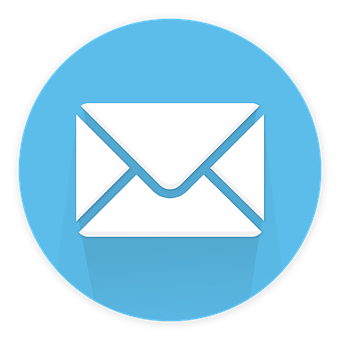 Erbjudande till föreningar och distrikt
Nu kan din förening eller ditt distrikt kostnadsfritt få en e-postadress hos Microsoft och samma domän som vi använder för hemsidan dvs spfseniorerna.se 
Adressen blir förenings- eller distriktsnamnet                              Exempel lerumsbygden@spfseniorerna.se                            
Tjänsten heter Microsoft Exchange Online och är en del av Office 365 med 50 GB lagring och bra spamfilter.                                     
Kontakta oss på info@spfseniorerna.se om ni vill ha en e-postadress så skickar vi inloggningsuppgifter och manual.                               OBS!! Märk meddelandet med e-post Exchange online och skriv i meddelandet vilken förening det gäller.
10
[Speaker Notes: Detta är enbart  e-post.]
Varför byta domän till @spfseniorerna.se?
För att säkerställa att information når fram till styrelsen

Ger ett professionellt intryck och kan få högre prioritet hos mottagaren som direkt ser att avsändaren är från SPF Seniorerna 

E-postadressen finns kvar över tid och lösenord byts när nya personer skall ha tillgång till och andra avslutar sitt uppdrag

Externa kontakter når alltid föreningen/distriktet på samma e-post
11
[Speaker Notes: Vilka e-post är du själv skeptisk till att öppna och vad brukar hamna i din skräpkorg?
Vad händer om e-postägaren blir långvarigt sjuk, är bortrest eller avlider? 
En e-post till föreningen som flera personer i styrelsen har inloggning till och gemensamt ansvarar för att kontrollera säkerställer att föreningen/distriktet tar del av viktig information från förbundet  bl.a. Seniorbladet och Nytt från generalsekreteraren. 
Alla med tillgång till e-posten kan ta del av inkommen e-post.
Skapa en rutin: Vem som skall svara på inkommande e-post och vilken utgående e-post som skall ha föreningen som avsändare beslutas styrelsen. Möjlighet finns att vidarebefordra e-post men kommunikationen utåt sker via föreningens e-post.
+ En samarbetspartner kan alltid använda samma adress och behöver inte hålla koll på när det byts.]
E-post i organisationen
29167 uppdrag registrerade fördelat på 14638 personer
1639 av dessa saknar registrerad e-postadress (ca 11%)
5652 personer av dessa har ett uppdrag i en styrelse och av dem har 317 personer ingen registrerad e-postadress (ca 5%)
12
[Speaker Notes: Siffrorna är framtagna Februari 2022
Uppdrag i första punkten syftar på alla uppdrag som finns registrerade i Miriam]
Av de som saknar E-post är
71 personer med uppdrag i styrelser saknar e-post  i Miriam
Ytterligare 349 personer har tackat nej till e-post såsom utskick från förbundet. 
Totalt 11% av de förtroendevalda får därmed inte del av viktig information från förbundet
13
[Speaker Notes: Personer med uppdrag i styrelsen är de som har en specifik funktion såsom ordförande, vice ordförande, sekreterare och kassör.
Viktig information är till exempel Nytt från Generalsekreteraren och Seniorbladet .
Under pandemin så skickades information om ändring av restriktioner i verksamheten via e-post vilket en del då inte kunde ta del av]
Hur använder ni er av det digitala i er förening idag?
I styrelsen?


Har ni någon aktivitet som syftar till att öka medlemmarnas digitala kunskaper?
14
[Speaker Notes: Det digitala är ett diffust begrepp som vi tolkar olika? Hur tänker ni när ni läser frågeställningen?
Har alla i styrelsen tillgång till någon slags enhet, mobil, dator, surfplatta. Hur använder ni er av dessa i styrelsearbetet?
Det kan vara att skapa, spara och dela dokument digitalt. Att ha en molntjänst för att spara styrelsegemensamma dokument i, att använda e-post, digitala plattformar som till exempel Zoom, möjlighet att signera protokoll digitalt, att använda Swish, att veta hur man hämtar och visar information.
Behöver ni utbildning i något för att klara ert uppdrag?
 Används e-post för kommunikation, bifogar och tar ni emot och sparar ner filer?]
Motivationstrappa
Användning
Färdigheter
Tillgång
Motivation
Elin Wihlborg Professor Linköpings universitet, ur forskningsöversikt om digitalt utanförskap.
15
[Speaker Notes: För att använda digitala möjligheter är motivation grunden, ser individen inget syfte att använda det så gör man det inte. Det gäller inte bara det digitala utan det allra mesta i livet.
Finns motivationen så krävs också tillgång till det digitala i form av mobil, platta eller dator samt internetuppkoppling.
Det behövs utbildning för att få kunskap och färdigheter i hur man använder sin enhet/program. 
Sedan behöver man använda sina färdigheter och lära sig nya.
Det pratas om att man behöver digital motion för att hålla sina kunskaper vid liv.]
Tips och idéer för föreningen
Använd korta klipp från Seniorsurfarna för att väcka intresse                 Länk till klipp om vårdtjänster
Studiecirklar i smartphone, surfplatta och dator
Digitalakuten
Hur kan jag undvika att bli lurad nätet
Tipsa om vilka som ger digitalt stöd på er ort
Informera om olika digitala tjänster
Använda e-post
Använd facebook
Lär av varandra
Månadens digitala tips
Visa olika appar för nytta och nöje
16
[Speaker Notes: Seniorsurfarna har många bra 2-5 minuters filmklipp på olika teman, visa på styrelsemöte, månadsmöte för att skapa intresse om ni har möjlighet erbjud att hjälpa till med det klippet visar efter mötet eller erbjud en annan tid då någon/några från föreningen kan bistå med hjälp.
Samverka med webbredaktören som kan lägga ut länk till det fullständiga avsnittet på föreningens hemsida om medlemmen vill lära sig mer. Det kan öka till fler besökare där som också tar till sig annan information som finns på sidan.
Starta studiecirklar, gärna tillsammans med Studieförbundet Vuxenskolan som kan bistå på olika sätt. Material, lokal, teknik det varierar mellan avdelningarna.
Finns intresse och möjlighet att erbjuda en Digitalakut, Internetcafé eller vad man vill kalla det. I föreningen kan det finnas någon eller några som gärna delar med sig till andra av sin kunskap. Är man fler som hjälps åt kompletterar man varandra och alltid kan någon lösa deltagarens problem. Många föreningar har en sådan verksamhet redan. idag 
Föreläsningstips Regionen-1177, Banker om Bank-ID och Swish, Hur handlar jag digitalt i min lokala butik, hur beställer jag min resa på nätet
Appar finns i mängder nödvändiga och roande och utvecklande. Parkeringsapp, lokaltrafiksapp, SJ-app, bankapp, Kartor, mail, Zoom, Min skog, olika spel, recept.
Månadens digitala tips kan vara tex ett kort klipp från Seniorsurfarna som man sedan lägger en länk till hela avsnittet på sin hemsida under månaden som följer så att medlemmarna själva kan se mer om de önskar. Visa något som intresserar och finns att läsa  på hemsidan tex aktiviteter och gör dem nyfikna på att själva aktivt besöka den.
Facebook används av en del och är ett bra sätt för många att ta del av information. På förbundets hemsida finns Facebook-skolan som visar hur man skaffar ett konto både ett privat men även ett konto för föreningen. Kanske finns det i distriktet någon eller några föreningar som redan har och vill lära andra.
På en del orter erbjuder olika aktörer hjälp och stöd i att lära sig att använda mobil, surfplatta eller dator. Det kan vara biblioteket, SeniorNet, Digidelcenter, kommunens träffpunkter för äldre, studieförbund med flera. Här kan föreningens underlätta genom att se över vad som finns och visa på det. Gör en flyer och skicka med i programbladet eller annat utskick ni gör.
Ett bra material att använda är Försök inte lura mig som finns på SPF Seniorernas hemsida. Det handlar inte bara om nätet utan även hur man undviker att bli lurad i hemmet och ute i samhället. Materialet består av bildspel, filmer och talmanus för ledare.
Vilseledd och lurad, hur gör jag nu ett seminarium som finns som filmat och där man kan se valda delar. Finns på hemsidan såsom även En guide hur du bäst kan skydda dig mot nätbedrägerier samt en Internetstiftelsens material Säkerhet på nätet.
Hur kan ni motivera medlemmar som inte har eller inte uppgivit en e-postadress att skapa en och lägga in den i medlemsregistret? 
Mycket material finns att hämta på nätet men för den som inte vet hur och var det finns eller hur man gör för att komma dit behövs stöd och hjälp och ni som förening kan på något sätt bidra till medlemmars möjlighet att ta del av det digitalas möjligheter.
Ingen kan göra allt men alla kan göra något.]
Hur har er förening utvecklats digitalt  om fem år?
17
[Speaker Notes: En fråga för ett kortare grupparbete]
Lennart Johansson
lennart@zoft80.com
070 521 22 80

Gm Roger Näslund
18